My Ultimate is Almost Ready!: Social and Linguistic Interaction of EAL Learners in Overwatch
Samantha KirbyLecturer and GamerUniversity of Arizonae: samkm@email.arizona.eduw: samantha.games
Michelle VoniePhD CandidateUniversity of Arizonae: vonie@email.arizona.edu
What Is Overwatch?
Multiplayer “hero shooter”
Division of classes between tank, support, and DPS
Contains multiple game modes, such as control point, payload, mystery heroes, etc.
Constantly updated and changing modes and characters
Requires team play for all modes
[Speaker Notes: Team CohesionObjective ExplicitConsider: coding when references are to team vs. a specific player]
Why Did We Choose It?
Until now, research has focused nearly entirely on RPGs or games with scripted text
A game that focuses on player-to-player language rather than game-to-player language
Each match is divided into rounds
These time-pressured instances require communication (whether it be one-way or two-way) for success
Varied modes between high-stakes and low-stakes
High-stakes modes offer significant consequences (even out of game)
Distinct classes and characters (not just roles)
Research Questions
What are the features patterns of EAL learner social and linguistic interaction in a “hero shooter”?
How do the game mechanics and dynamics of “hero shooters” create affordances for language learners?
How do the language learning affordances compare between lower stakes versus higher stakes game modes?
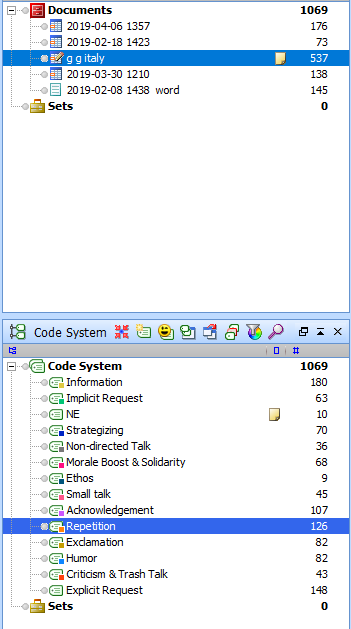 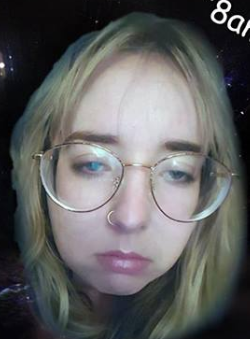 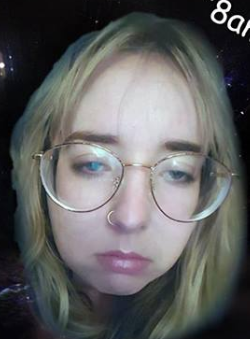 Methodology
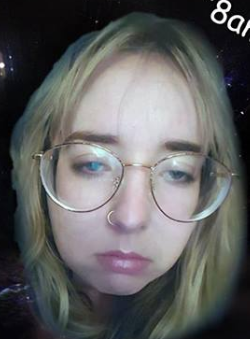 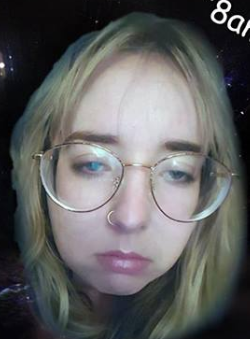 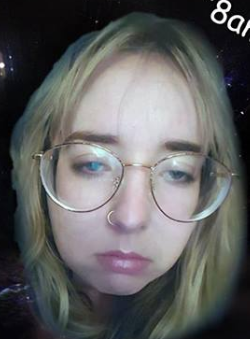 Findings: Teamwork makes the dream work...
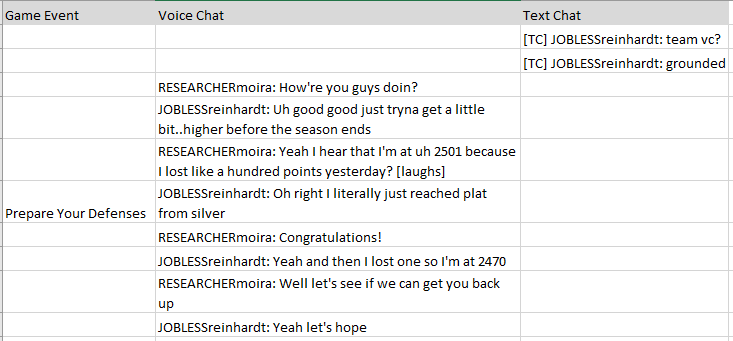 [Speaker Notes: As we mentioned in the beginning, Overwatch has interesting game phases that lead to important communication.
- note: even though this is with our researcher, this is something we see often, especially in higher level cp (not so much in low level cp or qp)
- because we only see it in higher level cp, it's indicative that it's necessary for success
- we saw over and over a divide between players trying to make others feel good or bad depending on gameplay, but universally the beginnings start like this]
Findings: …but how do we get there?
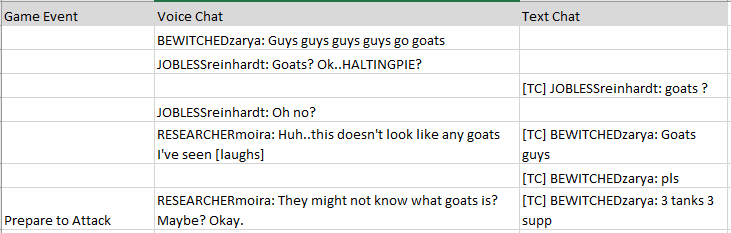 [Speaker Notes: - something we want to look into eventually is class role and leadership role]
Findings: Strategizing In Game Moment
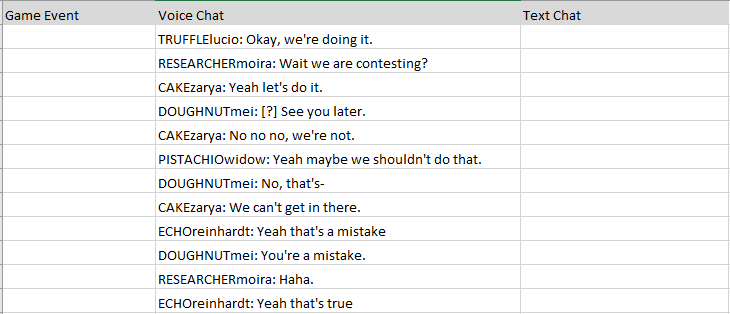 Findings: Explicit Requests
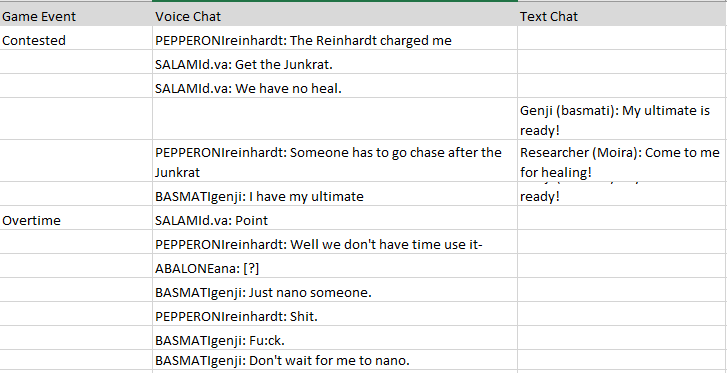 Findings: Implicit Requests
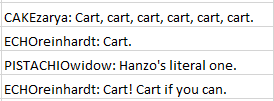 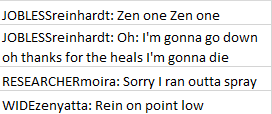 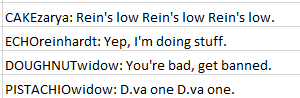 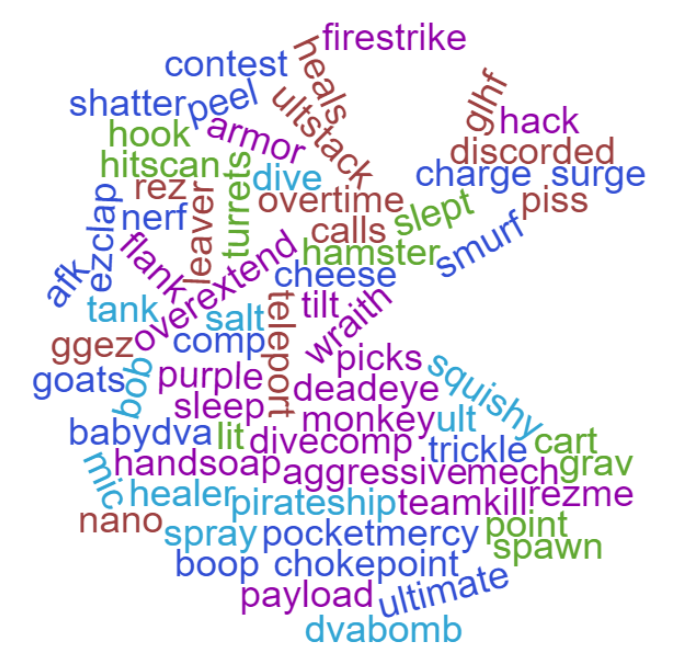 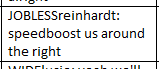 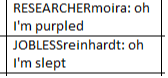 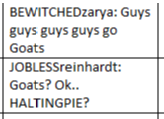 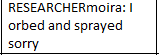 [Speaker Notes: Information and jargon]
Findings: Productive Criticism
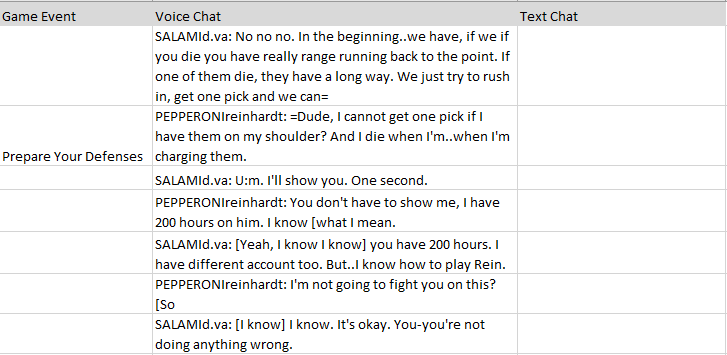 Findings: & Not-So Productive Criticism
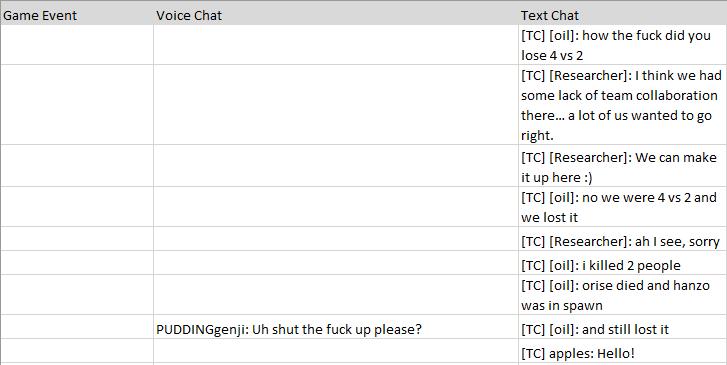 Findings: Morale Boosts
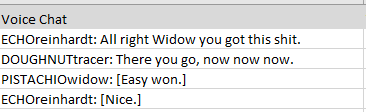 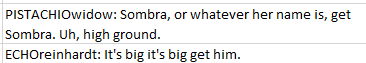 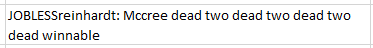 So What Were We Trying to Answer Again?
What are the patterns of EAL learner social and linguistic interaction in a “hero shooter”?
Please see previous slides
How do the game mechanics and dynamics of “hero shooters” create affordances for language learners?
Time pressure and game mode
Skill rating incentivizes communication 
Distinct classes and characters/responsibilities
There can only be one of each character per team at a time
Negotiation, negotiation, negotiation
[Speaker Notes: Negotiation: Comp, indiv character, and strategy]
Where to go from here?
Different classes may equate to different communicative preferences
Or vice versa
Gender and class roles
Gamer identity and motivation
Opportunities for language that doesn’t occur in the classroom

Samantha wants to make a corpus of naturally-occurring game discourse across a variety of game genres
Sounds awesome, right? Find out more at samantha.games
Q&A and Contact Information
Samantha KirbyLecturer and GamerUniversity of Arizonae: samkm@email.arizona.eduw: samantha.games
Michelle VoniePhD CandidateUniversity of Arizonae: vonie@email.arizona.edu